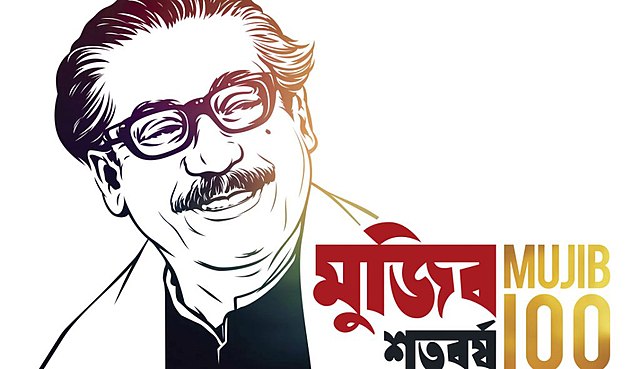 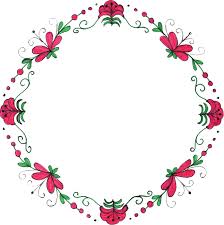 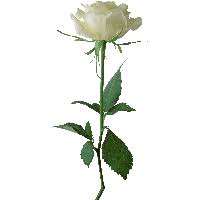 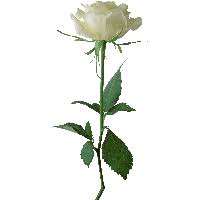 স্বাগতম
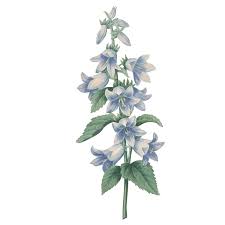 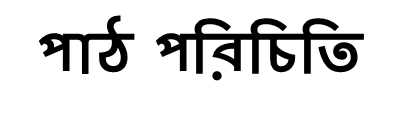 শিক্ষক পরিচিতি
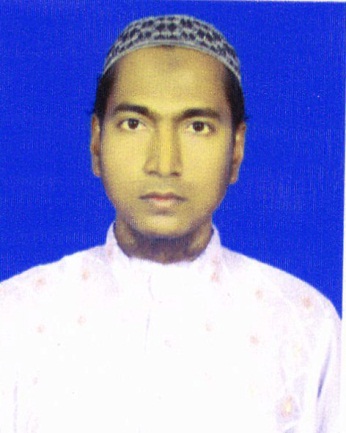 শ্রেণিঃ- সপ্তম
বিষয়ঃ- বাংলা
বিষয়বস্তুঃ-  গদ্য
সময়ঃ – ৪৫ মিনিট 
তারিখঃ ২২-0৬-20২০ইং
জোবাইদুল হক
সহকারি শিক্ষক(বাংলা)
আয়মা জামালপুর সিদ্দিকীয়া দাখিল মাদ্রাসা, বিষ্ণুপুর, পাঁচবিবি, জয়পুরহাট
আই ডি নং – ২৪
Jobaydul1010@gmail.com 
01744637887
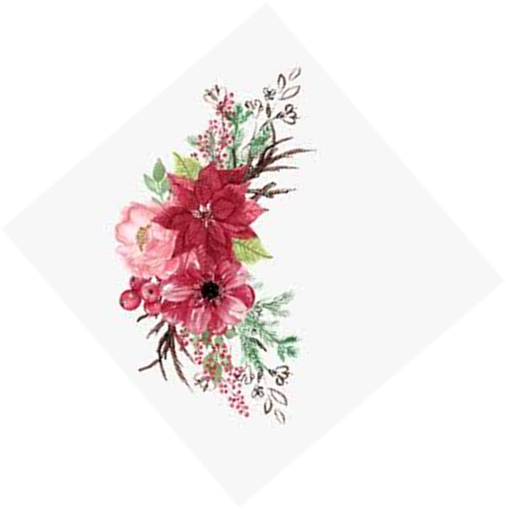 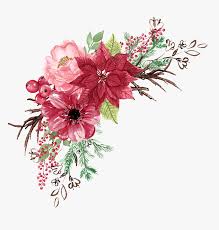 ভিডিওটি দেখ আর বল আজকের পাঠ কি হতে পারে।
পাঠ শিরোনাম
বাংলাদেশের  ক্ষুদ্র জাতিসত্তা
গদ্যের নাম
এ কে শেরাম
লেখক
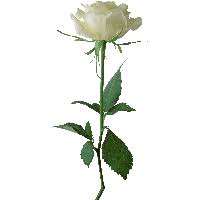 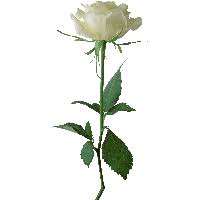 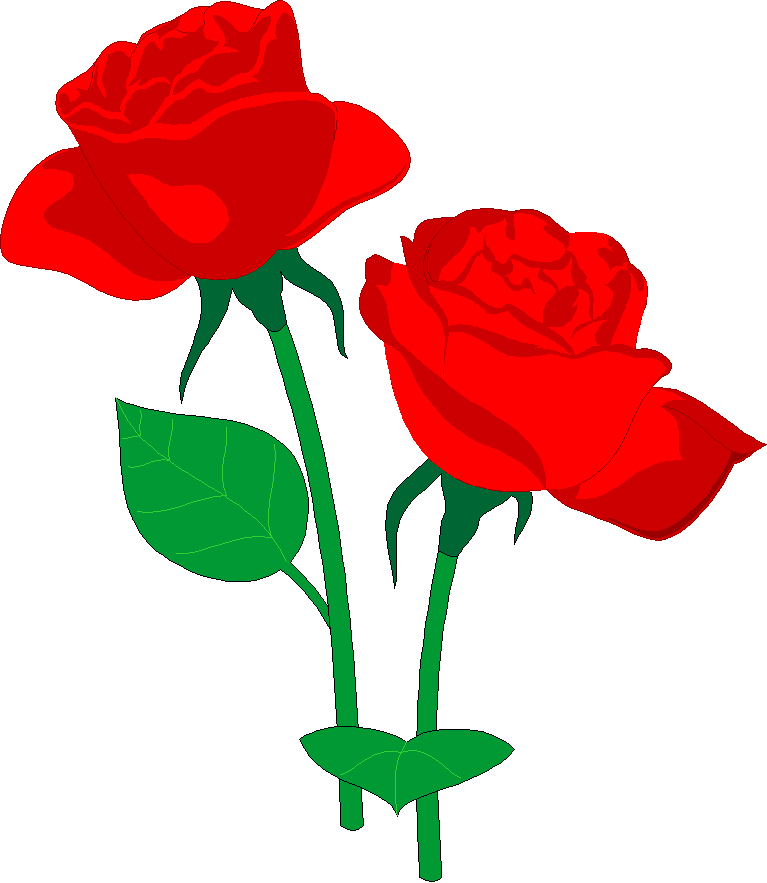 শিখনফল
লেখক পরিচিতি বলতে পারবে । 
নতুন ও অজানা শব্দের অর্থসহ বাক্য বলতে পারবে । 
চাকমা  ও গারো জাতি গোষ্ঠী সম্পর্কে বলতে পারবে ।
কবি পরিচিতি
জন্ম - ১৯৫২ সাল
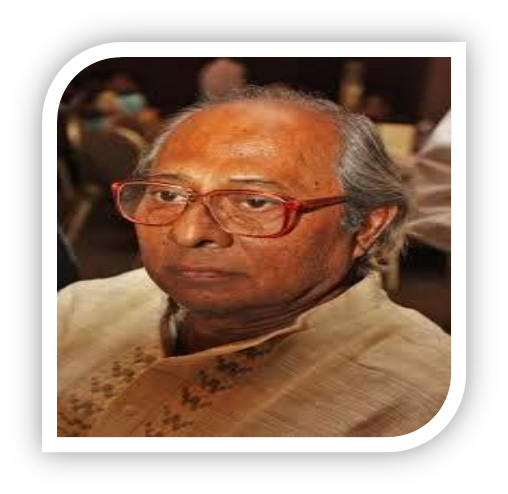 আমরা লেখকের দীর্ঘায়ু কামনা করছি
উল্লেখযোগ্য গ্রন্থঃ ‘বসন্ত কুন্নি পাগলী লৈরাং’, ‘মণিপুরি কবিতা’, ‘চৈতন্যে অধিবাস’, মনিদীপ্ত মনিপুরি ও বিষ্ণুপ্রিয়া।
এ কে শেরাম
পুরস্কারঃ সোনামনি মেমোরিয়াল আওয়ার্ড।
আদর্শ পাঠ
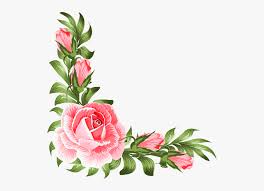 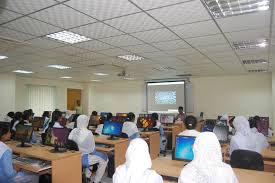 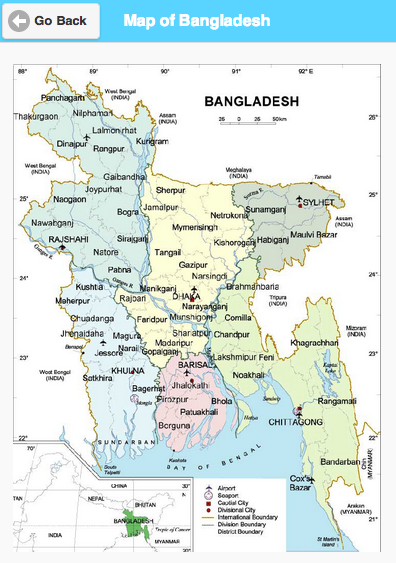 বাংলাদেশে বসবাসরত ক্ষুদ্র জাতিসত্তার সংখ্যা নিয়ে ভিন্ন ভিন্ন মত রয়েছে। তবে সাধারণভাবে এই সংখ্যা ৪৬ টি বলে অনুমিত।
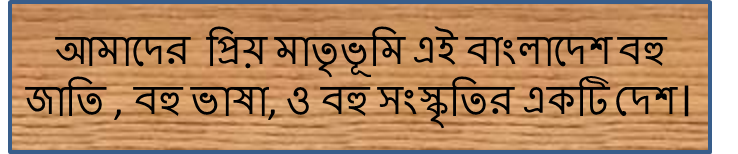 বক্সে ক্লিক করুন
খাগড়াছড়ি
বান্দরবান
রাঙ্গামাটি
[Speaker Notes: রাঙ্গামাটি, খাগড়াছড়ি, বান্দরবান লিখিত বক্সে ক্লিক করলে মানচিত্রে স্থান প্রদর্শিত হবে।]
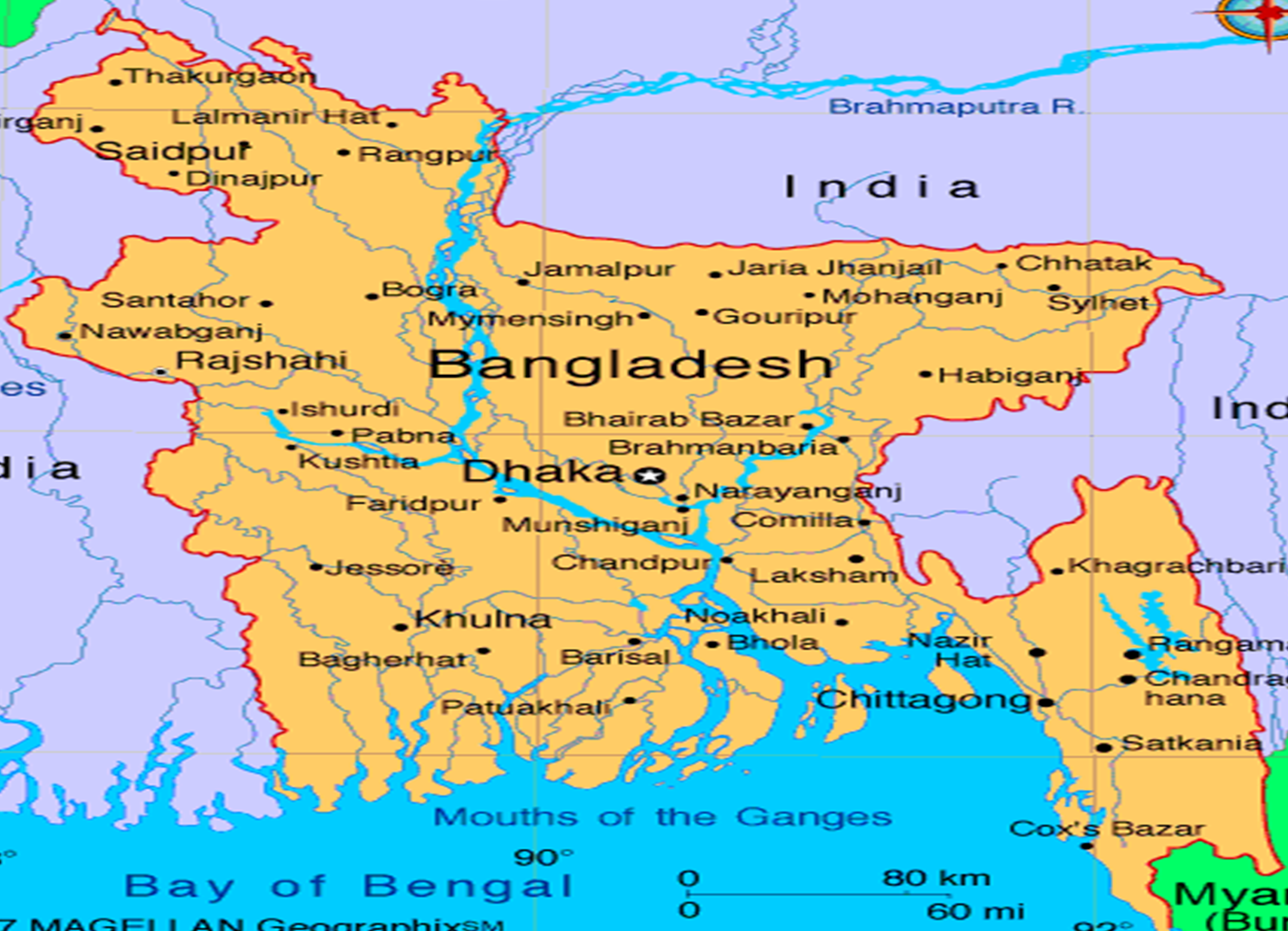 সমতল ভূমি যেমনঃ- কক্সবাজার, পটুয়াখালি, বরগুনা, ময়মনসিংহ, জামালপুর, টাঙ্গাইল, বগুড়া, রাজশাহী, পাবনা, দিনাজপুর, সিলেট অঞ্চলে প্রধানত এদের বসবাস।
বক্সে ক্লিক করুন
কক্সবাজার
ময়মনসিংহ
জামালপুর
পটুয়াখালি
বগুড়া
রাজশাহী
দিনাজপুর
পাবনা
সিলেট
[Speaker Notes: কক্সবাজার, পটুয়াখালি, ময়মনসিংহ, জামালপুর, বগুড়া, রাজশাহী, পাবনা, দিনাজপুর, সিলেট লিখিত বক্সে ক্লিক করলে মানচিত্রে স্থান প্রদর্শিত হবে।]
চাকমারা পিতৃতান্ত্রিক।পিতাই পরিবারের প্রধান।
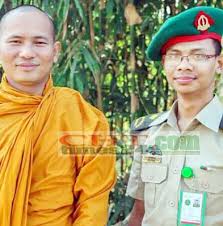 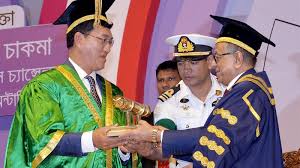 চাকমা সমাজের প্রধান হলেন রাজা।
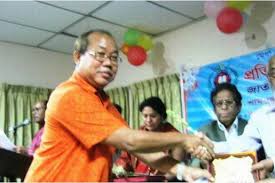 গ্রামের প্রধান হলেন কারবারি। গ্রামের যাবতীয় সমস্যা তিনিই নিষ্পত্তি করেন।
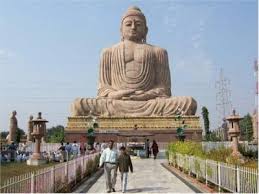 চাকমারা প্রধানত বৌদ্ধ  ধর্মাবলম্বী। তবে তাদের কিছু অংশ প্রকৃতি পূজা ও করে ।
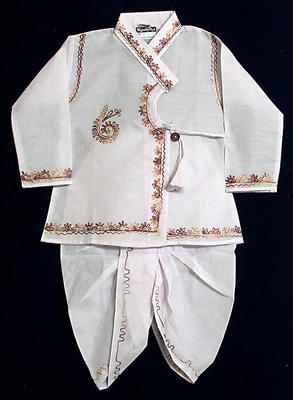 চাকমা পুরুষেরা ‘ধুতি’ ও মহিলারা ‘পিনন’ পরিধান করে থাকে।
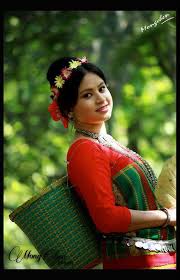 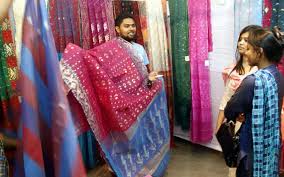 মেয়েরা ,
‘খাদিকে’ ওড়না হিসাবে ব্যবহার করে
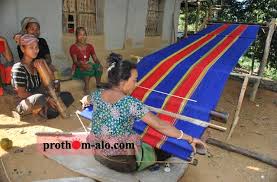 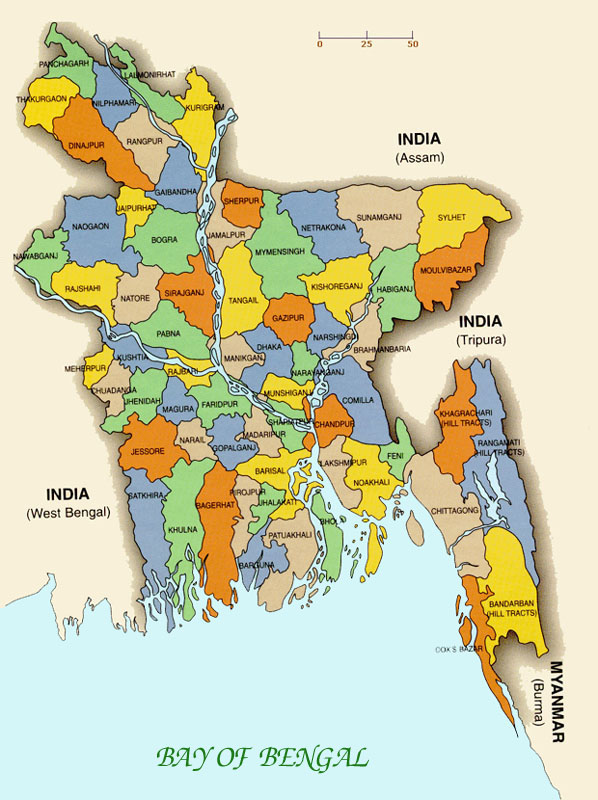 গারো জনগোষ্ঠীর প্রধান বসতি ময়মনসিংহ, টাঙ্গাইল ও সিলেট অঞ্চলে।
ক্লিক করুন নিচের অপশনে
ময়মনসিংহ
টাঙ্গাইল
সিলেট
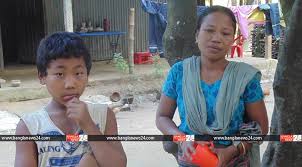 মঙ্গোলীয় জনগোষ্ঠীর অন্তর্গত গারোরা মাতৃসূত্রীয়। মেয়েরা পরিবারের সম্পত্তির মালিক হয়।
বিবাহের পর বর স্ত্রীর বাড়িতে গিয়ে বসবাস করে থাকে। সন্তান – সন্ততিরা মায়ের পদবী ধারণ করে।
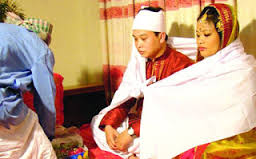 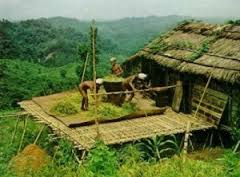 গারোরা প্রধানত কৃষিজীবী। পাহাড়ে বসবাসকারীরা জুম চাষ করে।
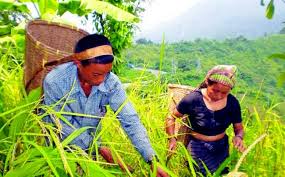 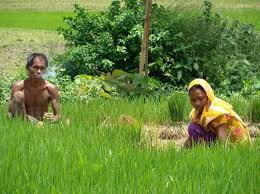 আর সমতল ভূমির গারোরা নারী ও পুরুষ একসাথে সাধারণ নিয়মে কৃষিকাজ করে।
গারোরা জন্ম থেকে মৃত্যু অবধি জীবনের নানা পর্যায়ে বিভিন্ন ধর্মীয় ও সামাজিক আচার অনুষ্ঠান পালন করে।
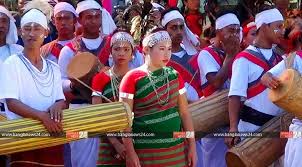 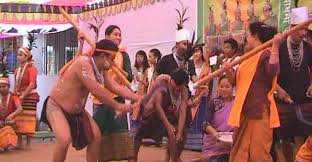 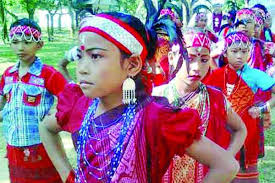 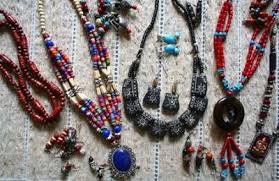 অলংকার ও ব্যবহার করে থাকে।
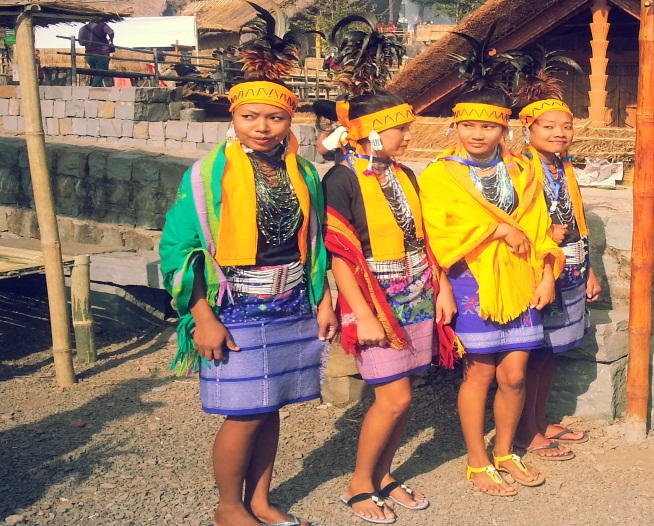 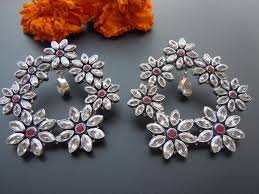 সরব পাঠ
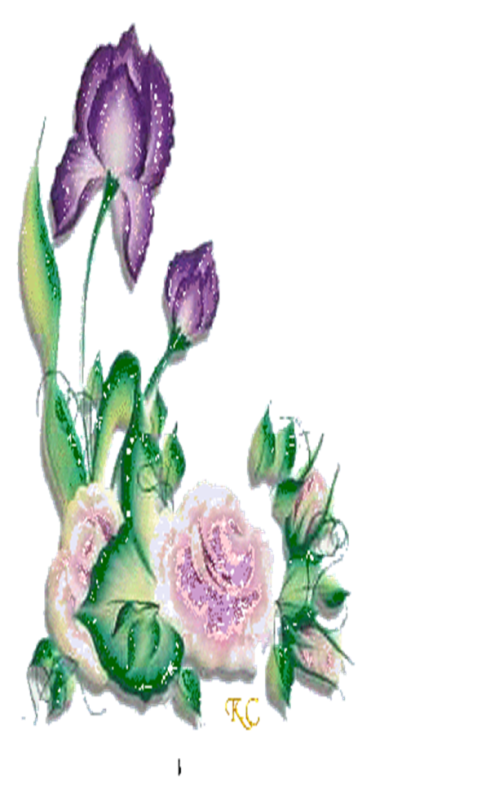 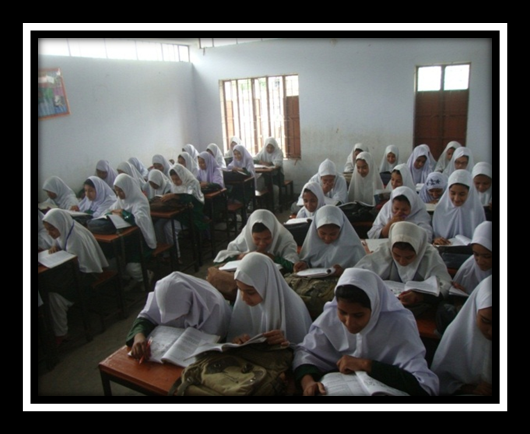 একক কাজ
শব্দার্থ গুলো জেনে নিই
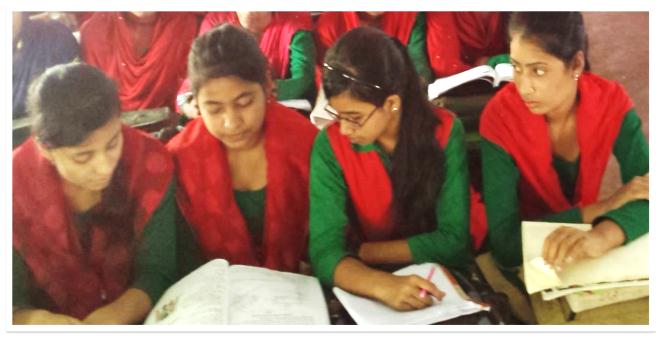 নিষ্পত্তি
সমাধান
অ আ / ক খ/ A B/ ﺍﺏ /Ѫ  Ѭ
অক্ষর/বর্ণ
হরফ
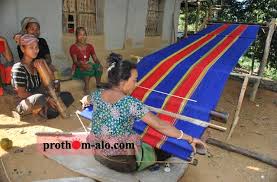 খাদি
হাতে কাটা সূতা দিয়ে  তৈরি কাপড়
একক কাজ
শব্দার্থ গুলো জেনে নিই
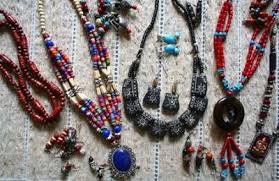 অলঙ্কার
গহনা
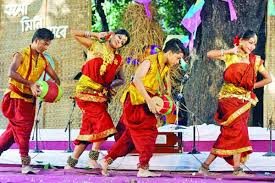 গানবাজনা
গীতবাদ্য
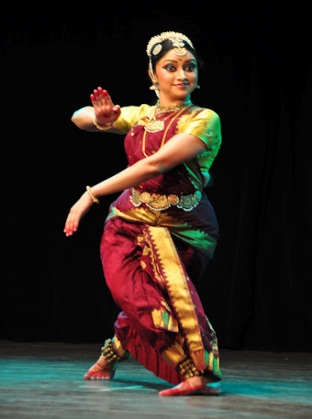 নৃত্য
নাচ
একক কাজ
শব্দার্থ গুলো জেনে নিই
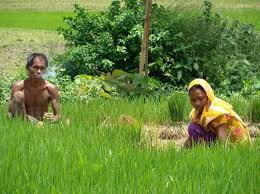 বোনা
রোপন করা
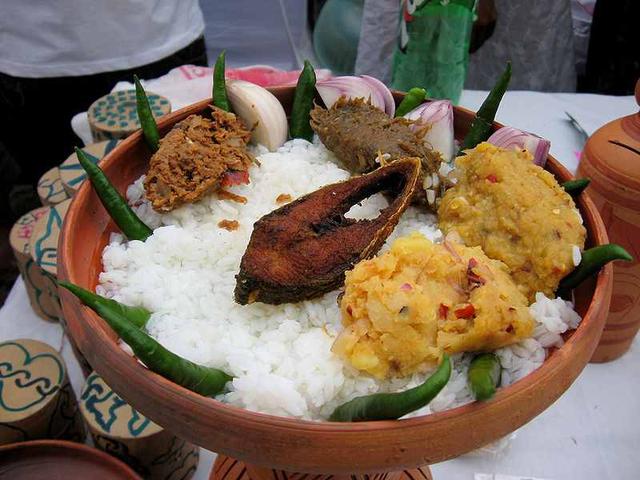 নতুন ফসলের তৈরি খাবার
নবান্ন
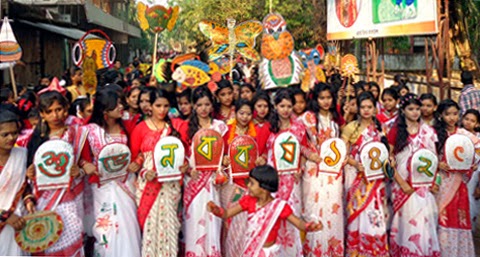 নববর্ষ
নতুন বছর
জোড়ায় কাজ
বাক্য রচনা কর।
ধূতি
চাকমা পুরুষেরা ধূতি পরিধান করে।
বিজু
বিজু চাকমাদের প্রধান উৎসব।
পিনন
চাকমা মহিলারা ‘পিনন’ পরিধান করে থাকে।
কারবারি
চাকমা সমাজে গ্রামের প্রধান হলেন কারবারি।
জাতি
বাংলাদেশে বসবাসরত ক্ষুদ্র জাতিসত্তার সংখ্যা নিয়ে ভিন্ন ভিন্ন মত রয়েছে।
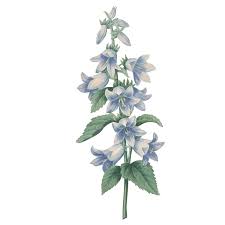 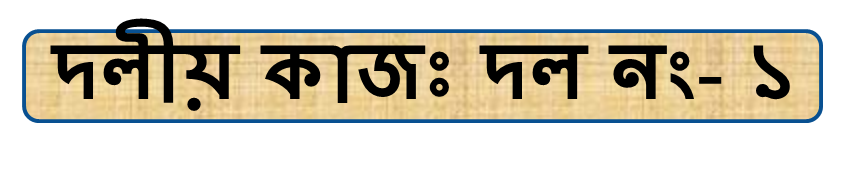 দলীয় কাজঃ দল নং- ২
চাকমাদের জীবন 
প্রনালী সংক্ষেপে 
লিখ।
গারোদের জীবন প্রনালী সংক্ষেপে লিখ।
মূল্যায়ন
১। চাকমা জাতিরা কোন জনগোষ্ঠীর অন্তর্ভূক্ত?
(ক)  মঙ্গোলীয়
(খ) অস্ট্রিক
(ঘ) অসেলিয়েও
(গ) ককেশীয়
২। চাকমা জাতিরা নিজেদের মধ্যে কী নামে পরিচিত?
(ক) চাকমা
(খ) চাঙমা
(গ) চাংসা
(ঘ) চাঘমা
৩। চাকমা সমাজের প্রধান কে?
(খ) কারবারি
(ক) হেডম্যান
(গ) সংনি নকশা
(ঘ) রাজা
মূল্যায়ন
৪। চাকমাদের বিয়ের সময় কোন পূজা অনুষ্ঠিক হয়?
(ক)  বিজু
(খ) পরমেশ্বর
(ঘ) নেইনাঙ্গা
(গ) চুঙলাং
৫। এ কে শেরাম কোন জাতিসত্তার সদস্য?
(ক) চাকমা
(খ) মারমা
(গ) গারো
(ঘ) মণিপুরি
৬। চাকমা গ্রামের প্রধানকে কী বলা হয়?
(ক) হেডম্যান
(খ) কারবারি
(গ) সংনি নকশা
(ঘ) রাজা
মূল্যায়ন
৭। পুরোহিতকে গারো সমাজে কী বলে?
(ক)  কামাল
(খ) ঠাকুর
(ঘ) মংনি নকসা
(গ) ওঝা
৮। ওয়ানগালা কাদের একটি জনপ্রিয় উৎসব।
(ক) চাকমা
(খ) গারো
(গ) মারমা
(ঘ) খাসিয়া
৯। গারো সমাজে পরিবারের সম্পত্তির মালিক কে হয়?
(খ) কারবারি
(ক) হেডম্যান
(গ) ছেলেরা
(ঘ) মেয়েরা
মূল্যায়ন
১০। একই সমাজে গারোদের বিবাহ --
(ক) নিষিদ্ধ নয়
(খ) দণ্ডনীয়
(ঘ) বৈধ
(গ) নিষিদ্ধ
১১। ময়মনসিংহ, টাঙ্গাইল ও সিলেট অঞ্চলে প্রধানত কোন জনগোষ্ঠীর বসতি?
(ক) চাকমা
(খ) মারমা
(গ) গারো
(ঘ) মণিপুরি
১২। গারোরা প্রধানত --
(খ) কৃষিজীবী
(ক) জেলে
(গ) নাপিত
(ঘ) কামার
বাড়ির কাজঃ
ধ
ন্য
বা
দ
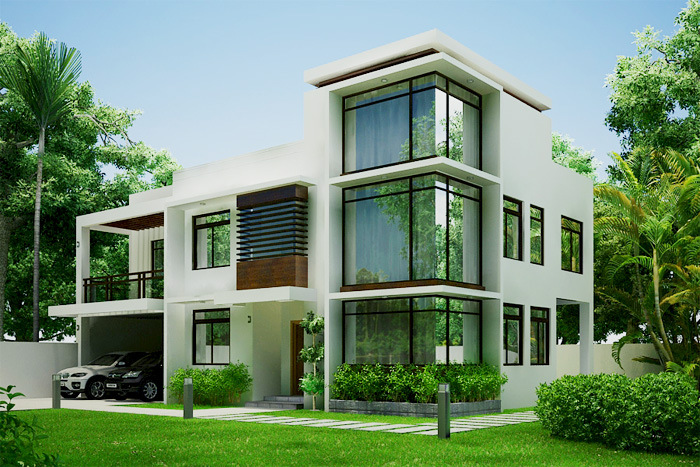 তোমার দেখা আদিবাসীদের জীবন প্রণালী  সংক্ষেপে  লিখে আনবে।